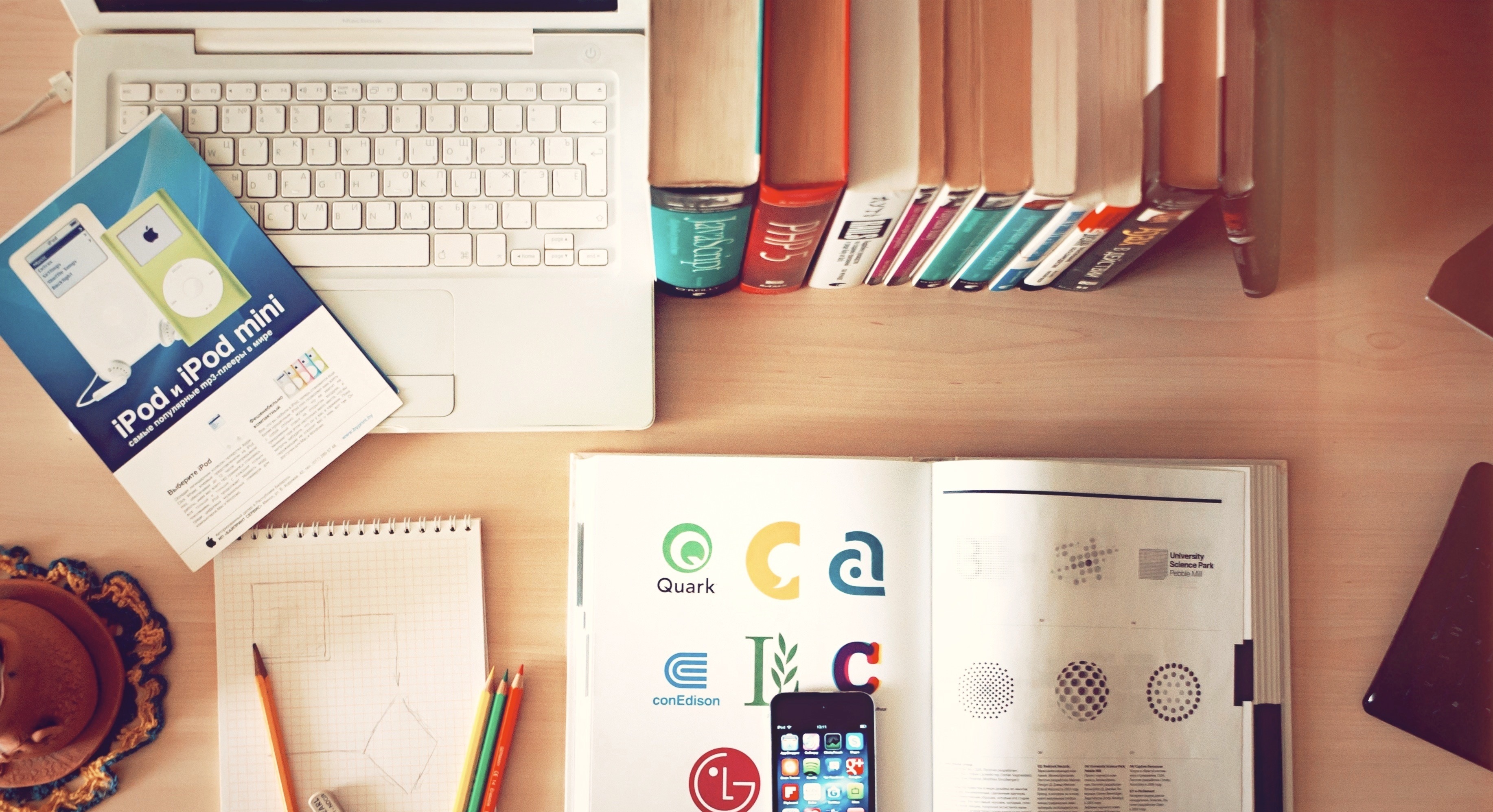 办公自动化
单元1  Word中编辑设置文档
【方法指导】
1.4  应用样式设置文档格式
1．查看样式及相关对话框
在【开始】选项卡中【样式】组右下角单击【样式】按钮，在弹出的【样式】窗格列表中可以查看样式名称，如图1-1所示。
在【样式】窗格单击【选项…】链接，打开如图1-2所示的【样式窗格选项】对话框。
2．定义样式
在如图1-1所示的【样式】窗格中单击【新建样式】按钮，打开【根据格式设置创建新样式】对话框，如图1-3所示，在该对话框中即可创建新样式。
1.4  应用样式设置文档格式
3．修改样式
在【样式】窗格单击【管理样式】按钮，打开【管理样式】对话框。在该对话框中单击【修改】按钮，打开【修改样式】对话框，在该对话框中对样式的属性和格式等方面进行修改，修改方法与新建样式类似。
4．应用样式
选中文档中需要应用样式的文本内容，然后在【样式】窗格“样式”列表中选择所需要的样式即可。
1.5  创建与应用模板
1．创建新模板
（1）新建或打开Word文档。
（2）在Word文档中设置所需要的样式和格式。
（3）选择【文件】选项卡中的【另存为】按钮，单击【浏览】按钮，打开【另存为】对话框。在该对话框的“保存类型”下拉列表框中选择“Word模板（*.dotx）”，然后确定模板的“保存位置”，在“文件名”下拉列表框中输入模板的名称。然后单击【保存】按钮，即创建了新的模板。
1.5  创建与应用模板
2．创建文档与加载自定义模板
（1）在【快速访问工具栏】中单击【新建】按钮，创建一个空白文档。
（2）在【文件】选项卡选择【选项】命令，打开【Word选项】对话框，在该对话框中选择【加载项】选项，然后在“管理”下拉列表框中选择【模板】选项，单击【转到…】按钮，打开【模板和加载项】对话框。
（3）在【模板和加载项】对话框中“文档模板”区域单击【选用】按钮，打开【选用模板】对话框，在该对话框中选择已创建的模板。
1.5  创建与应用模板
（4）在【模板和加载项】对话框中“共用模板及加载项”区域单击【添加】按钮，打开【添加模板】对话框，在该对话框中选择所需的模板，然后单击【确定】按钮返回【模板和加载项】对话框，且将所选的模板添加到模板列表中。
在【模板和加载项】对话框单击【管理器】按钮，打开【管理器】对话框，在该对话框中可以查看模板中已定义的样式，如图1-4所示。单击【关闭】按钮即可返回【模板和加载项】对话框
1.5  创建与应用模板
（5）在【模板和加载项】对话框中，选中“自动更新文档样式”复选框，每次打开文档时自动更新活动文档的样式以匹配模板样式。然后单击【确定】按钮，返回【Word选项】对话框。
（6）在【Word选项】对话框中单击【确定】按钮，返回Word文档，则当前文档将会应用所选用的模板。
1.6  页面设置
1．设置页边距
（1）打开【页面设置】对话框
选择【布局】选项卡【页面设置】组中的【页面设置】按钮，打开【页面设置】对话框，切换到【页边距】选项卡，如图1-5所示。
（2）设置页边距
在【页面设置】对话框【页边距】选项卡中的“上”、“下”两个数值框中输入边距值，在“左”、“右”两个数值框中利用微调按钮调整边距值。这里还可以设置装订线和装订线位置。
1.6  页面设置
（3）设置页面方向
在“纸张方向”区域选择“纵向”或“横向”，“预览”区域内会显示文档的外观。
（4）设置应用范围
在“应用于”列表框选择应用范围。
在【页边距】选项卡中设置好新的页边距后，单击【设为默认值】按钮，将新的页面设置保存到文档所用模板中。
1.6  页面设置
2．设置纸张
在【页面设置】对话框中切换到【纸张】选项卡，该选项卡中可以设置纸张大小、纸张来源等选项。在“纸张大小”下拉列表框中还可以选择打印机支持的纸张类型。
3．设置版式
在【页面设置】对话框中切换到【版式】选项卡，该选项卡中可以设置节的起始位置、页眉和页脚、页面垂直对齐方式、行号、页面边框等选项。
1.6  页面设置
4．设置文档网格
在【页面设置】对话框中切换到【文档网格】选项卡，该选项卡中可以设置文字排列方向和栏数、网格类型、每行的字符及跨度、每页的行数及跨度。
1.7  分节与分页
1．分页
（1）将光标移动到需要分页的位置。
（2）在【布局】选项卡【页面设置】组中单击【分隔符】按钮，在弹出的下拉菜单选择【分页符】命令，如图1-6所示，即可插入一个分页符实现分页操作。
1.7  分节与分页
2．分节
（1）“下一页”：在插入分节符位置进行分页，下一节从下一页开始。
（2）“连续”：分节后，同一页中下一节的内容紧接上一节的节尾。
（3）“偶数页”：在下一个偶数页开始新的一节，如果分节符在偶数页上，则Word会空出下一个奇数页。
（4）“奇数页”：在下一个奇数页开始新的一节，如果分节符在奇数页上，则Word会空出下一个偶数页。
如果要删除分节，只需将插入点置于分节符之前按【Delete】键即可。如果需要删除文档中多个分节符，可以使用“替换”功能实现。
1.8  设置页眉与页脚
1．插入页眉和页脚
在【插入】选项卡的【页眉和页脚】组单击【页眉】按钮，在弹出的下拉菜单中单击【编辑页眉】命令，进入页眉的编辑状态，显示如图1-9所示的【页眉和页脚工具-设计】选项卡，同时光标自动置于页眉位置，在页眉区域输入页眉内容即可。
2．设置页眉和页脚的格式
页眉和页脚设置完成后，在【页眉和页脚工具】选项卡【关闭】组中单击【关闭页眉和页脚】按钮，即可返回文档页面。
1.9  插入页码
1．插入页码
在【插入】选项卡的【页眉和页脚】组单击【页码】按钮，在弹出的下拉菜单中选择页码的页面位置、对齐方式和强调形式。
2．设置页码格式
在【页码】下拉菜单中选择【设置页码格式】命令，打开【页码格式】对话框，在“编号格式”下拉菜单中选择一种合适的编号格式，在“页码编号”区域选择“续前节”或“起始页码”单选按钮。然后单击【确定】按钮关闭该对话框，完成页码格式设置。
【分步训练】
【任务1-1】“教师节贺信”文档的格式设置
【任务描述】
打开Word文档“教师节贺信.docx”，按照以下要求完成相应的格式设置：
（1）设置第1行（标题“教师节贺信”）设置为“楷体、二号、加粗”；将第2行“全市广大教师和教育工作者：”设置为“仿宋体、小三号、加粗”；设置正文中的“教育是民生改善的来源，是传承文明的载体。”、“不忘初心，方得始终。”、“最重要的教育资源不是楼房、不是课桌，是教师。”和“躬耕园圃不辞苦，只待来年桃李香。”等文字设置为“楷体、小四号、加粗”，将正文中其他的文字设置为“宋体、小四号”；将贺信的落款与日期设置为“仿宋体、小四号、加粗”。
【任务1-1】“教师节贺信”文档的格式设置
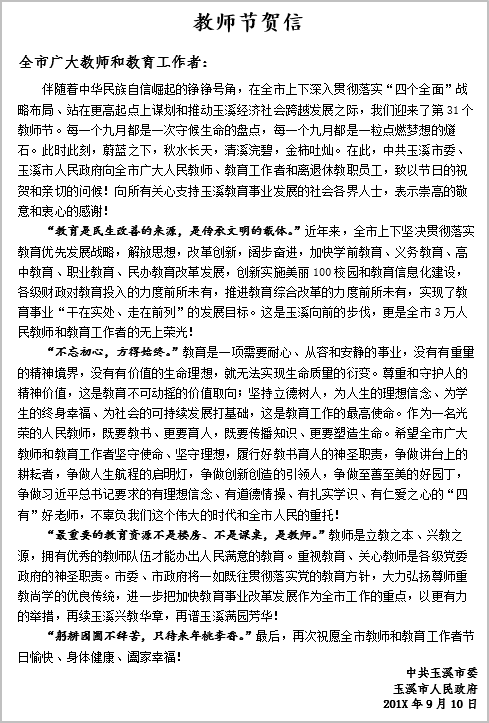 （2）设置第1行居中对齐，第2行居左对齐且无缩进，贺信的落款与日期右对齐，其他各行两端对齐、首行缩进2字符。
（3）设置第1行的行距为单倍行距，段前间距为6磅，段后间距为0.5行；设置第2行的行距为1.5倍行距。
（4）设置正文第3段至第7段的行距为固定值，设置值为20磅。
（5）设置贺信的落款与日期的行距为多倍行距，设置值为1。
相应格式设置完成后的“教师节贺信.docx”如图1-10所示。
图1-10  “捐书活动倡议书”的外观效果
【任务1-1】“教师节贺信”文档的格式设置
【任务实现】
1．设置“标题”和第2行文字的字符格式
2．设置“正文”第1段文本内容的字符格式
3．利用格式刷快速设置字符格式
选定已设置格式的第1段文本，单击【格式刷】按钮，然后按住鼠标左键，在需要设置相同格式的其他段落文本上拖动鼠标，即可将格式复制到拖动过的文本上。
【任务1-1】“教师节贺信”文档的格式设置
4．设置“标题”的段落格式
5．设置正文第1段的段落格式
6．利用格式刷快速设置其他各段的格式
选定已设置格式的第1段落，单击【格式刷】按钮，然后按住鼠标左键，在需要设置相同格式的其他各段落上拖动鼠标，即可将格式复制到该段落。
【任务1-1】“教师节贺信”文档的格式设置
7．设置正文中关键句子的字符格式
（1）选择文档中第1个关键句子“教育是民生改善的来源，是传承文明的载体。”，然后在【开始】选项卡【字体】组的“字体”列表中选择“楷体”，在“字号”列表中选择“小四号”，单击【加粗】按钮。
（2）选定已设置格式的第1个关键句子“教育是民生改善的来源，是传承文明的载体。”单击【格式刷】按钮，然后按住鼠标左键，在需要设置相同格式的其他关键句子“不忘初心，方得始终。”、“最重要的教育资源不是楼房、不是课桌，是教师。”和“躬耕园圃不辞苦，只待来年桃李香。”上拖动鼠标，即可将格式复制到拖动过的文本上。
【任务1-1】“教师节贺信”文档的格式设置
8．设置贺信的落款与日期的格式
（1）选择贺信文档中的落款与日期，然后在【开始】选项卡【字体】组的“字体”列表中选择“仿宋体”，在“字号”列表中选择“小四号”，单击【加粗】按钮。
（2）选择贺信文档中的落款与日期，然后打开【段落】对话框，在该对话框的【缩进和间距】选项卡“间距”区域的“行距”列表中选择“多倍行距”，在“设置值”数字框中输入“1”，然后单击【确定】按钮关闭该对话框，其设置效果相当于“单倍行距”。
Word文档“教师节贺信.docx”的最终设置效果如图1-10所示。
【任务1-1】“教师节贺信”文档的格式设置
9．保存文档
在【快速访问工具栏】中单击【保存】按钮，对Word文档“教师节贺信.docx”进行保存操作。
【引导训练】
【任务1-2】“通知”文档中样式与模板的创建与应用
【任务描述】
打开Word文档“关于暑假放假及秋季开学时间的通知.docx”，按照以下要求完成相应的操作：
（1）创建以下各个样式：
① 通知标题：字体为宋体，字号为小二号，字形为加粗，居中对齐，行距为最小值28磅，段前间距为6磅，段后间距为1行，大纲级别为1级，自动更新。
② 通知小标题：字体为宋体，字号为小三号，字形为加粗，首行缩进2字符，大纲级别为2级，行距为固定值28磅，自动更新。
【任务1-2】“通知”文档中样式与模板的创建与应用
③ 通知称呼：字体为宋体，字号为小三号，行距为固定值28磅，大纲级别为正文文本，自动更新。
④ 通知正文：字体为宋体，字号为小三号，首行缩进2字符，行距为固定值28磅，大纲级别为正文文本，自动更新。
⑤ 通知署名：字体为宋体，字号为三号，行距为1.5倍行距，右对齐，大纲级别为正文文本，自动更新。
⑥ 通知日期：字体为宋体，字号为小三号，行距为1.5倍行距，右对齐，大纲级别为正文文本，自动更新。
⑦ 文件头：字体为宋体，字号为36磅，字形为加粗，颜色为红色，行距为单倍行距，居中对齐，字符间距为加宽10磅。
【任务1-2】“通知”文档中样式与模板的创建与应用
（2）应用自定义的样式
① 文件头应用应用样式“文件头”，通知标题应用样式“通知标题”。
② 通知称呼应用样式“通知称呼”，通知正文应用样式“通知正文”。
③ 通知署名应用样式“通知署名”，通知日期应用样式“通知日期”。
（3）在文件头位置插入水平线段，并设置其线型为由粗到细的双线，线宽为4.5磅，长度为15.88厘米，颜色为红色，文件头的外观效果如图1-11所示。
【任务1-2】“通知”文档中样式与模板的创建与应用
（4）在“通知”落款位置插入如图1-12所示的印章，设置印章的高度为4.05厘米，宽度为4厘米。
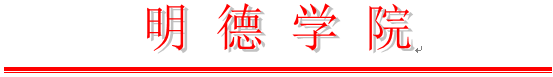 （5）保存样式定义及文档的格式设置。
（6）利用Word文档“关于暑假放假及秋季开学时间的通知.docx”创建模板“通知模板.dotx，且保存在同一文件夹。
图1-11  文件头的外观效果
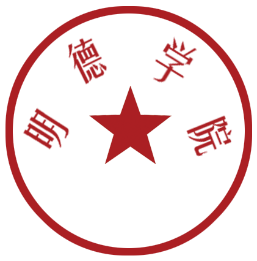 图1-12  待插入的印章
【任务1-2】“通知”文档中样式与模板的创建与应用
（7）打开Word文档“关于“五一”国际劳动节放假的通知.docx”，然后加载模板“通知模板.dotx”，且利用模板“通知模板.dotx”中的样式分别设置通知标题、称呼、正文、署名和日期的格式。
Word文档“五一”国际劳动节放假的通知.docx”的最终设置效果如图1-13所示。
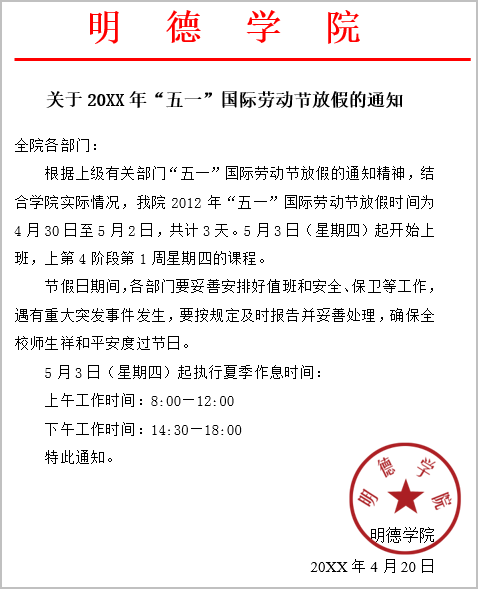 图1-13  Word文档“五一”国际劳动节放假的通知.docx”的最终设置效果
【任务1-2】“通知”文档中样式与模板的创建与应用
【任务实现】
1．打开文档
打开Word文档“关于暑假放假及秋季开学时间的通知.docx”。
2．定义样式
在【开始】选项卡【样式】组中单击右下角的【样式】按钮，弹出【样式】窗格，在该对话中单击【新建样式】按钮，打开【根据格式设置创建新样式】对话框。
（1）在【样式】窗格的“名称”文本框中输入新样式的名称“通知标题”。
（2）在“样式类型”下拉列表框中选择“段落”。
【任务1-2】“通知”文档中样式与模板的创建与应用
（3）在“样式基于”下拉列表框中选择新样式的基准样式，这里选择“标题”。
（4）在“后续段落样式”下拉列表框中选择“正文”。
（5）在“格式”区域设置字符格式和段落格式，这里设置字体为“宋体”、字号为“小二号”、字形为“加粗”、对齐方式为“居中对齐”。
（6）在对话框中单击左下角【格式】按钮，在弹出的下拉菜单中选择【段落】命令，打开【段落】对话框，在该对话框中设置行距为最小值28磅，段前间距为6磅，段后间距为1行，大纲级别为1级。然后单击【确定】按钮返回【根据格式设置创建新样式】对话框。
【任务1-2】“通知”文档中样式与模板的创建与应用
（7）在【根据格式设置创建新样式】对话框中选择“添加到样式库”复选框，将创建的样式添加到样式库中。然后选择“自动更新”复选框，新定义的“通知标题”在文档中已套用样式的内容其格式修改后，所有套用该样式的内容将同步进行自动更新。
（8）在【根据格式设置创建新样式】对话框中单击【确定】按钮完成新样式定义并关闭该对话框，新创建的样式“通知标题”便显示在“快速样式列表”中。
应用类似方法创建“通知小标题”、“通知称呼”、“通知正文”、“通知署名”、“通知日期”和“文件头”等多个自定义样式。
【任务1-2】“通知”文档中样式与模板的创建与应用
3．修改样式
在【样式】窗格单击【管理样式】按钮，打开【管理样式】对话框。
在【管理样式】对话框中单击【修改】按钮，打开【修改样式】对话框，在该对话框中对样式的属性和格式等方面进行修改，修改方法与新建样式类似。
【任务1-2】“通知”文档中样式与模板的创建与应用
4．应用样式
选中文档中需要应用样式的通知标题“关于20××年暑假放假及秋季开学时间的通知”，然后在【样式】窗格“样式”列表中选择所需要的样式“通知标题”。
应用类似方法依次选择通知称呼、通知正文、通知署名、通知日期和文件头分别应用对应的自定义样式即可。
【任务1-2】“通知”文档中样式与模板的创建与应用
5．在文件头位置插入水平线段
在【插入】选项卡【插图】组单击【形状】按钮，在弹出的下拉菜单中选择“直线”命令，然后在文件头位置绘制一条水平线条。选择该线条，在【绘图工具-格式】选项卡【大小】组中设置线条长度为15.88厘米。
右键单击该线条，在弹出的快捷菜单中选择【设置形状格式】命令，在弹出的【设置形状格式】窗格中设置线条颜色为“红色”，设置线条宽度为“4.5磅”，设置类型为“由粗到细的双线”，如图1-14所示。
【任务1-2】“通知”文档中样式与模板的创建与应用
6．在“通知”落款位置插入印章
将光标置于“通知”的落款位置，在【插入】选项卡【插图】组单击【图片】按钮，在弹出的【插入图片】对话框中选择印章图片，然后单击【插入】按钮，即可插入印章图片。选择该印章图片，在【绘图工具-格式】选项卡【大小】组中设置线条高度为4.05厘米，宽度为4厘米。
7．创建新模板
（1）选择【文件】选项卡中的【另存为】命令，打开【另存为】对话框。在该对话框的“保存类型”下拉列表框中选择“Word模板（*.dotx）”，“保存位置”设置为“任务1-2”，在“文件名”下拉列表框中输入模板的名称“通知模板.dotx”，如图1-15所示。然后单击【保存】按钮，即创建了新的模板。
【任务1-2】“通知”文档中样式与模板的创建与应用
8．打开文档与加载自定义模板
（1）打开Word文档《关于“五一”国际劳动节放假的通知.docx》。
（2）在【文件】选项卡中选择【选项】命令，打开【Word选项】对话框，在该对话框中选择“加载项”选项，然后在“管理”下拉列表框中选择“模板”选项，单击【转到…】按钮，打开【模板和加载项】对话框。
（3）在【模板和加载项】对话框中“文档模板”区域单击【选用】按钮，打开【选用模板】对话框，在该对话框中选择文件夹“任务1-2”中的模板“通知模板.dotx”，然后单击【打开】按钮返回【模板和加载项】对话框。
【任务1-2】“通知”文档中样式与模板的创建与应用
（4）在【模板和加载项】对话框中“共用模板及加载项”区域单击【添加】按钮，打开【添加模板】对话框，在该对话框中选择文件夹“任务1-2”中的模板“通知模板.dotx”，如图1-16所示。
然后单击【确定】按钮返回【模板和加载项】对话框，且将所选的模板添加到模板列表中。在【模板和加载项】对话框中，选中“自动更新文档样式”复选框，每次打开文档时自动更新活动文档的样式以匹配模板样式，如图1-17所示。
（5）然后单击【确定】按钮，返回【Word选项】对话框，如图1-18所示。
（6）在【Word选项】对话框中单击【确定】按钮，返回Word文档，则当前文档将会加载所选用的模板。
【任务1-2】“通知”文档中样式与模板的创建与应用
9．在文档“关于“五一”国际劳动节放假的通知.docx”中应用加载模板中的样式
选中Word文档“关于“五一”国际劳动节放假的通知.docx”中的通知标题“关于20XX年“五一”国际劳动节放假的通知”，然后在【样式】窗格“样式”列表中选择所需要的样式“通知标题”。
应用类似方法依次选择通知称呼、通知正文、通知署名、通知日期和文件头分别应用对应的自定义样式即可。
Word文档“五一”国际劳动节放假的通知.docx”的最终设置效果如图1-13所示。
【任务1-2】“通知”文档中样式与模板的创建与应用
10．保存文档
在【快速访问工具栏】中单击【保存】按钮，对Word文档“五一”国际劳动节放假的通知.docx”进行保存操作。
【任务1-3】“教师节贺信”文档的页面设置与打印
【任务描述】
打开Word文档“教师节贺信.docx”，按照以下要求完成相应的操作：
（1）设置上、下边距为3厘米，左、右边距为3.5厘米，方向为“纵向”。纸张大小设置为A4。
（2）设置页眉距边界距离为2厘米，页脚距边界距离为2.75厘米，设置页眉和页脚“奇偶页不同”和“首页不同”。
（3）“网格”类型设置为“指定行和字符网格”，每行字符39个字符，跨度为10.5磅，每页43行，跨度为15.6磅。
【任务1-3】“教师节贺信”文档的页面设置与打印
（4）首页不显示页眉，偶数页和奇数页的页眉都设置为“教师节贺信”。
（5）在页脚插入页码，页码居中对齐，起始页码为1。
（6）在打印之前对文档进行预览。
（7）如果已连接打印机，打印一份文稿。
【任务1-3】“教师节贺信”文档的页面设置与打印
【任务实现】
1．打开文档
打开Word文档“教师节贺信.docx”。
2．设置页边距
3．设置纸张
4．设置版式
5．设置文档网格
6．插入页眉
7．在页脚插入页码
8．保存文档
9．打印预览
10．打印文档
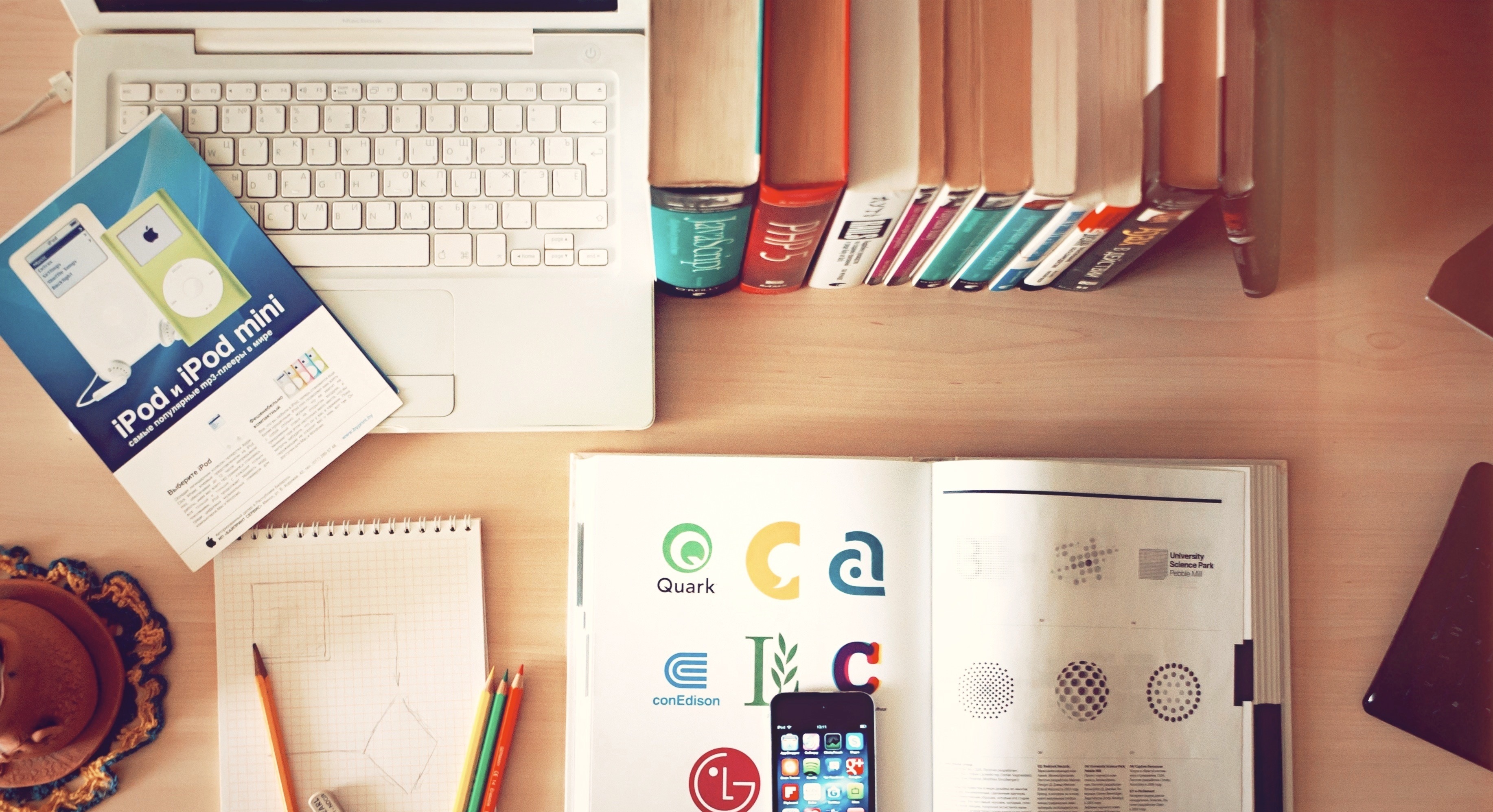 快乐学习、高效学习